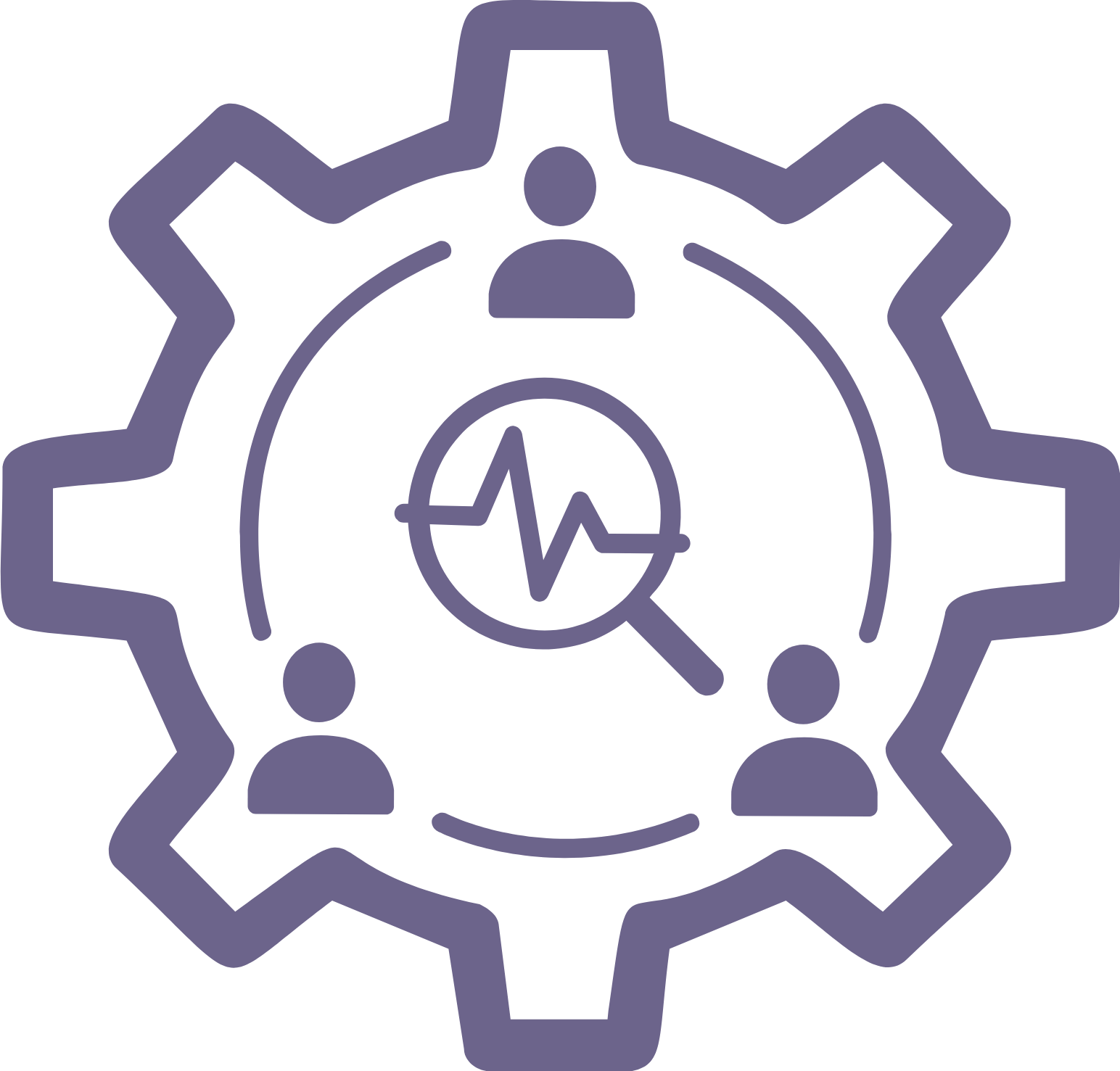 YPAR in School
Reflection
Directions: 
Please take a moment to reflect on your YPAR experience this year by answering the questions below.
What was the most important thing you learned from your YPAR project? How will you use what you learned in the future?
How well did your group work together overall?
‹#›
© 2022 YPARinSchool.com
This file is for personal, classroom or public library use. By using it,
 you agree that you will not copy or reproduce files except for non-commercial personal use
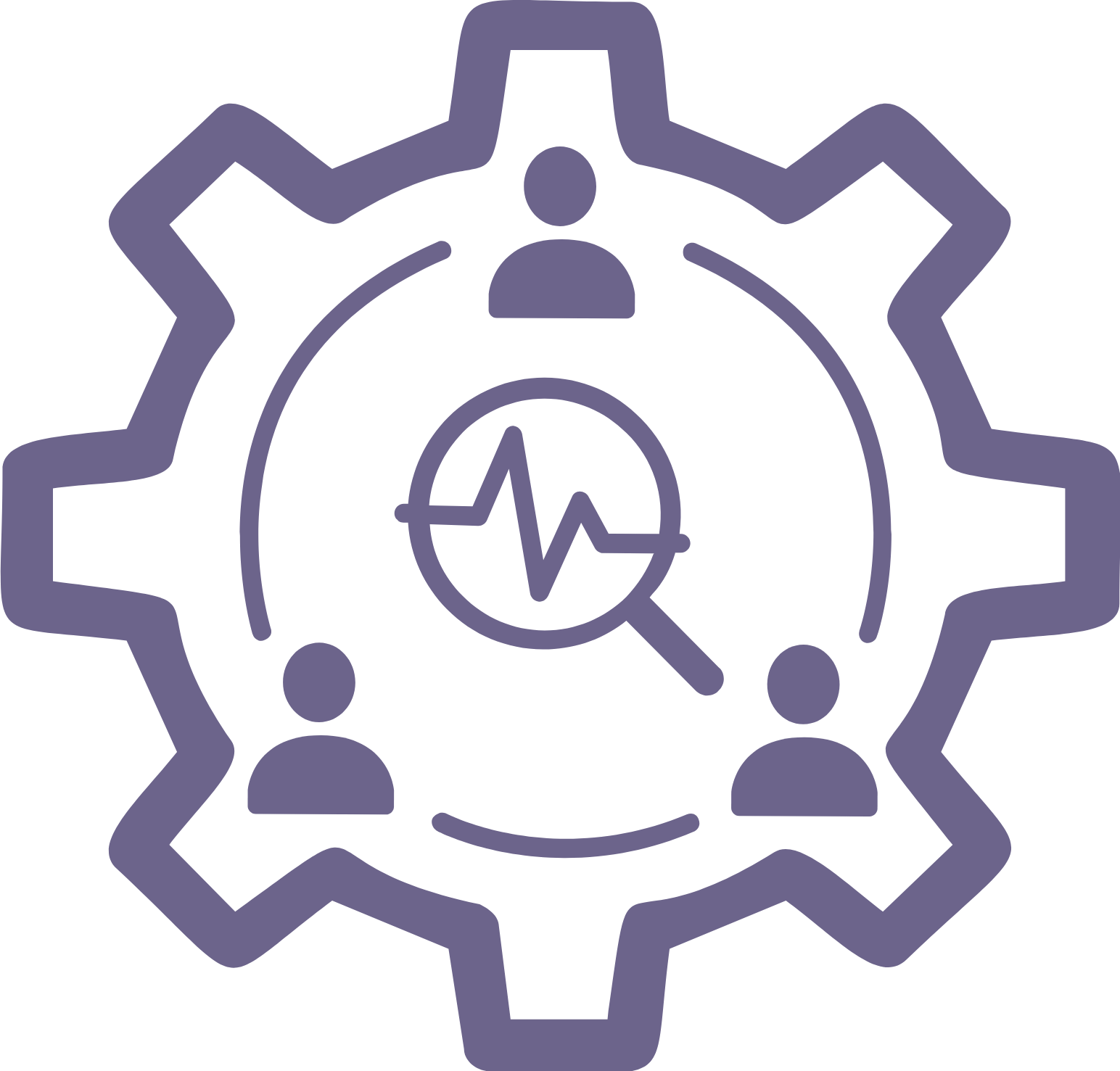 YPAR in School
Reflection
Directions: 
Please take a moment to reflect on your YPAR experience this year by answering the questions below.
What did you contribute to the project/presentation?
What were your greatest strengths and weaknesses?
‹#›
© 2022 YPARinSchool.com
This file is for personal, classroom or public library use. By using it,
 you agree that you will not copy or reproduce files except for non-commercial personal use
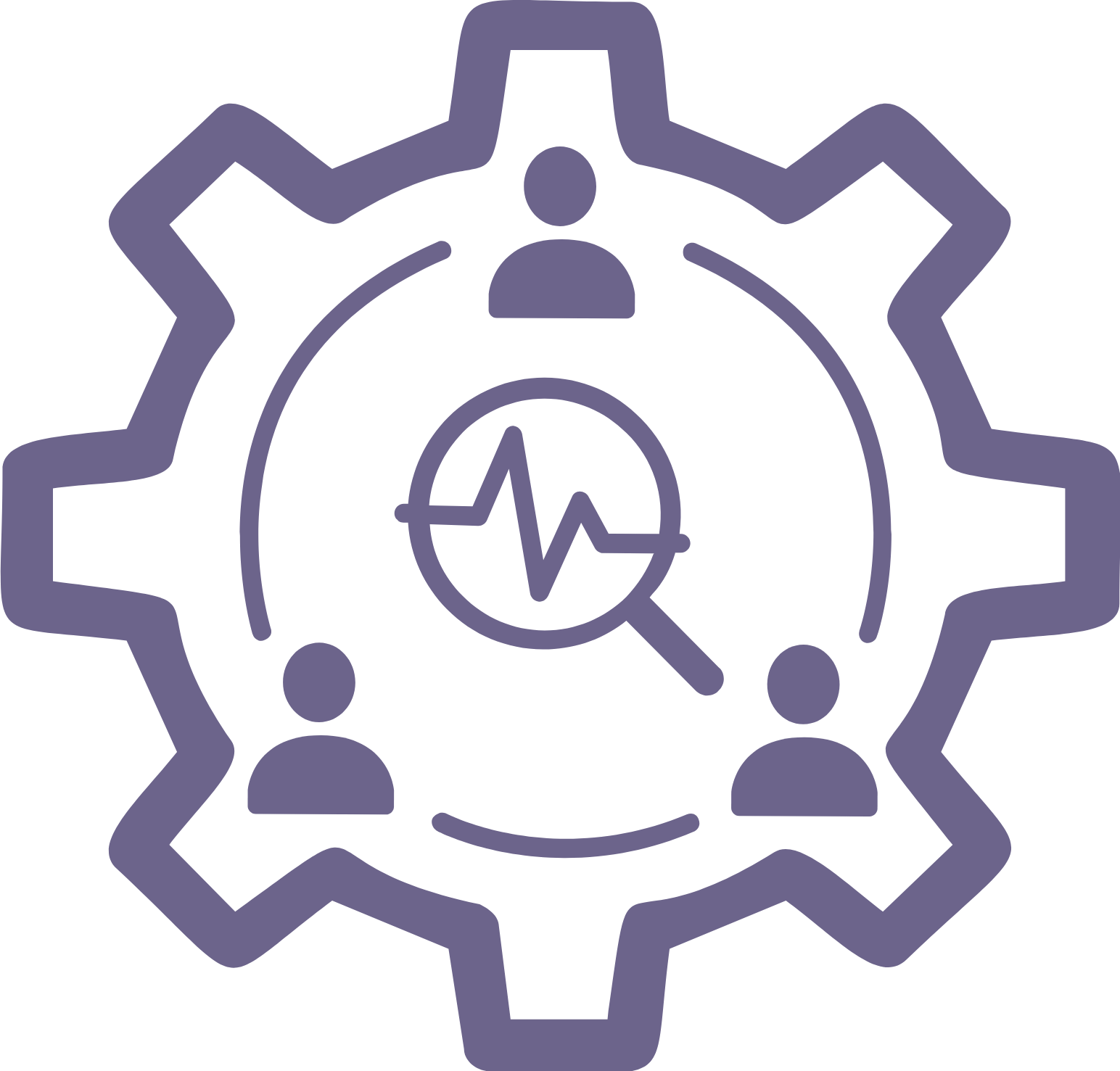 YPAR in School
Reflection
Directions: 
Please take a moment to reflect on your YPAR experience this year by answering the questions below.
Now that it’s over, what are your first thoughts about your overall project? Are they mostly positive or negative? Why?
What were some of the most interesting discoveries you made while working on this project?(Can be about yourself, others, or the topic):
‹#›
© 2022 YPARinSchool.com
This file is for personal, classroom or public library use. By using it,
 you agree that you will not copy or reproduce files except for non-commercial personal use
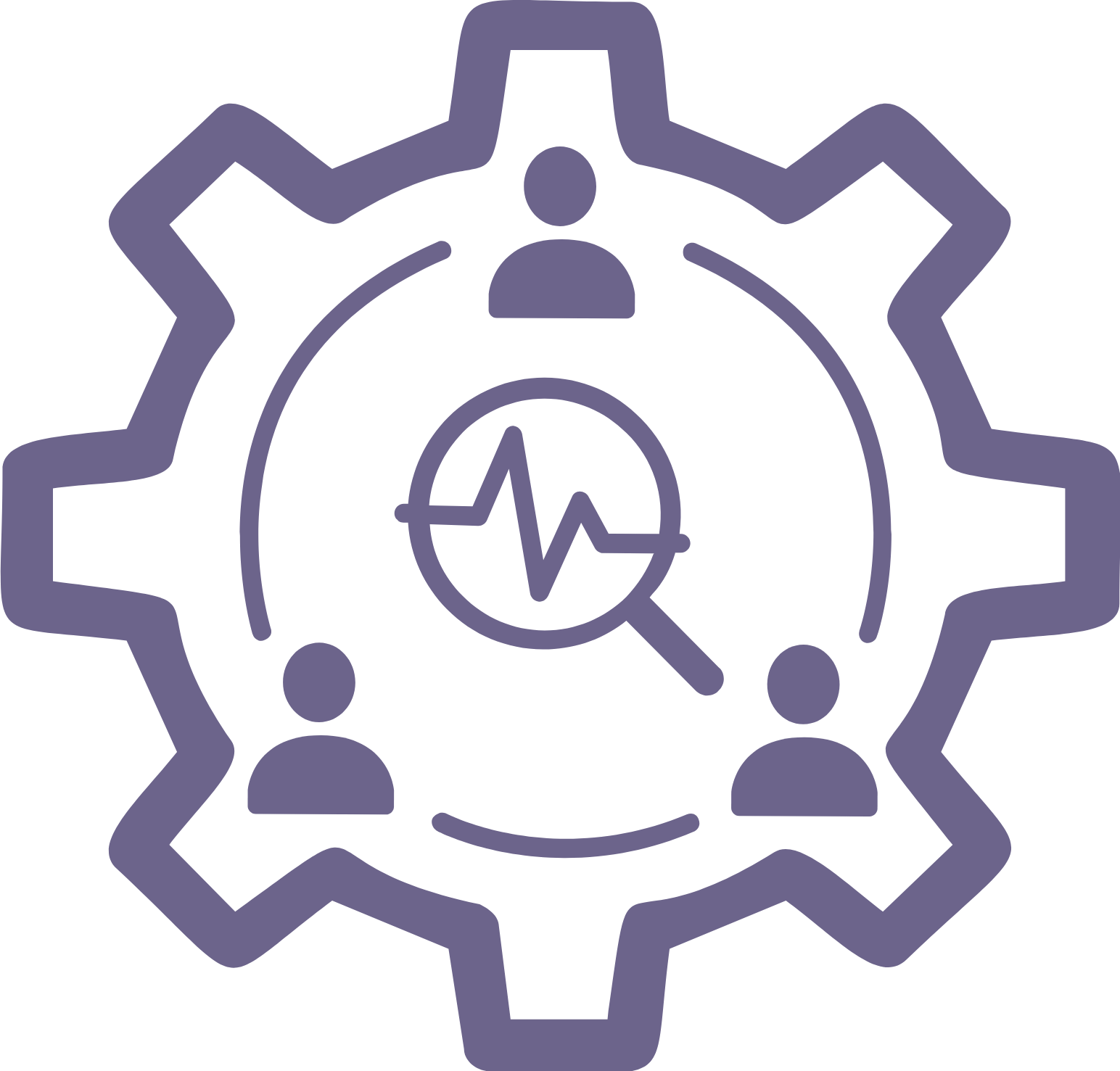 YPAR in School
Reflection
Directions: 
Please take a moment to reflect on your YPAR experience this year by answering the questions below.
What were some of your most challenging moments and what made them so?
What were some of your most powerful learning  moments and what made them so?
‹#›
© 2022 YPARinSchool.com
This file is for personal, classroom or public library use. By using it,
 you agree that you will not copy or reproduce files except for non-commercial personal use